Oilseed Rape Genetic Improvement Network Management Meeting
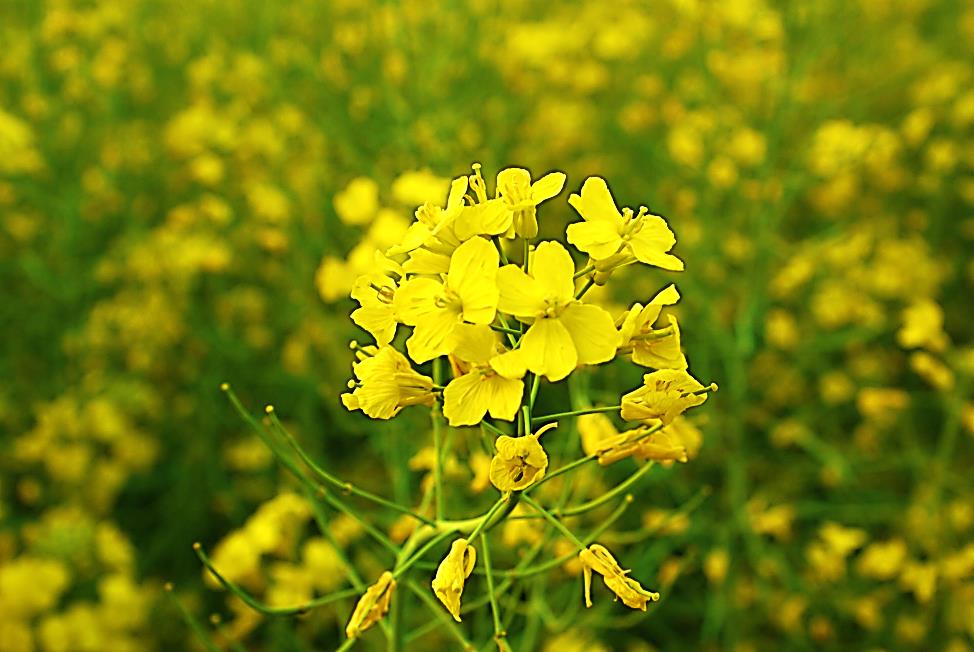 OREGIN 5 	21st  February, 2019
WP3.2 Developing pre-breeding lines from exotic B. napus and spring oilseed rape
Target genes have been prioritised as part of WP3.3
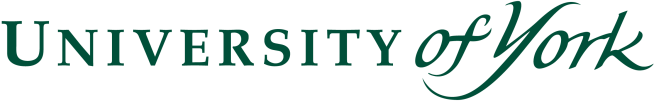 OREGIN 5 	21st  February, 2019
WP3.3 Developing pre-breeding lines from mutagenized populations (JIC, UoY)
Control              250                   500                      750                 1000              1250            1500            1750           2000 Gy
Genome re-sequenced radiation mutagenesis panel
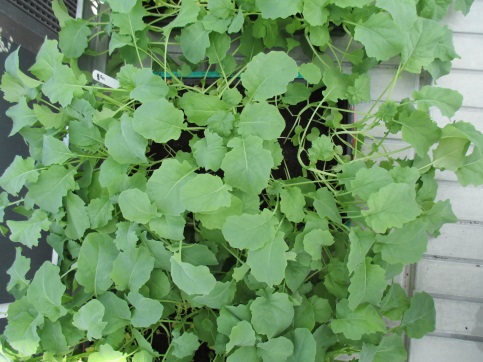 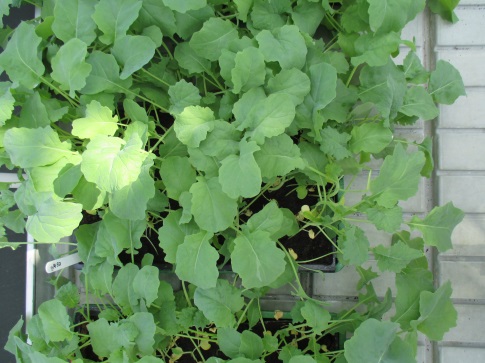 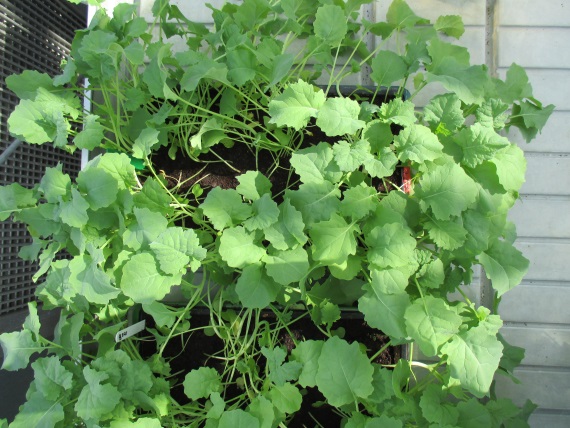 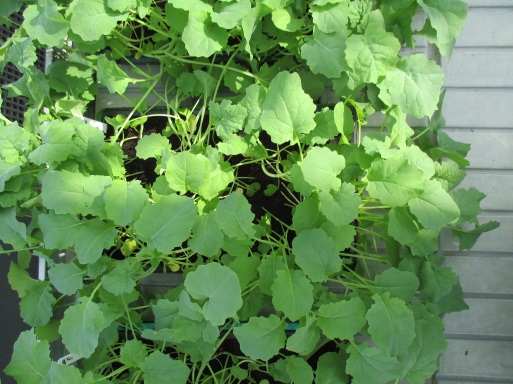 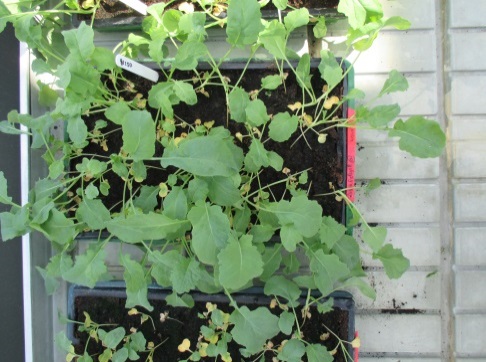 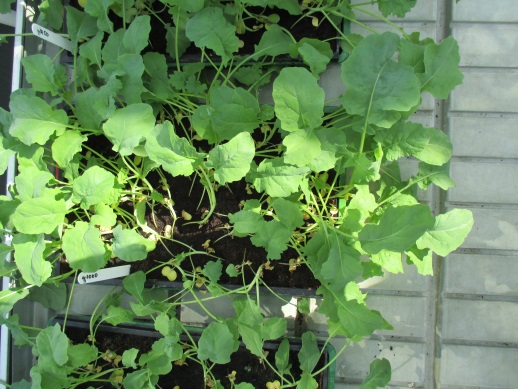 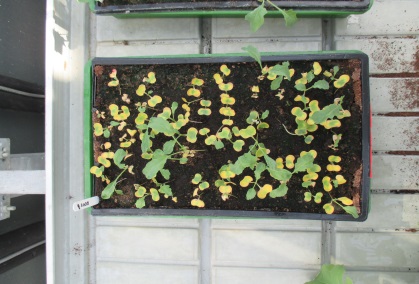 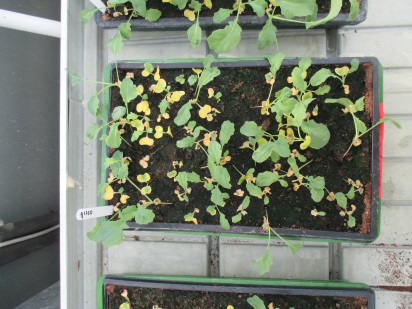 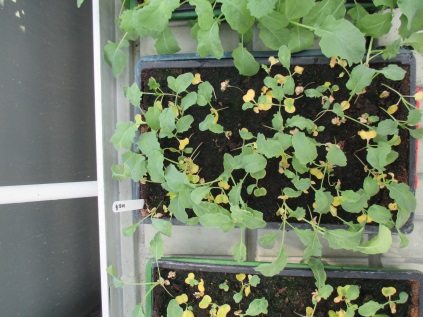 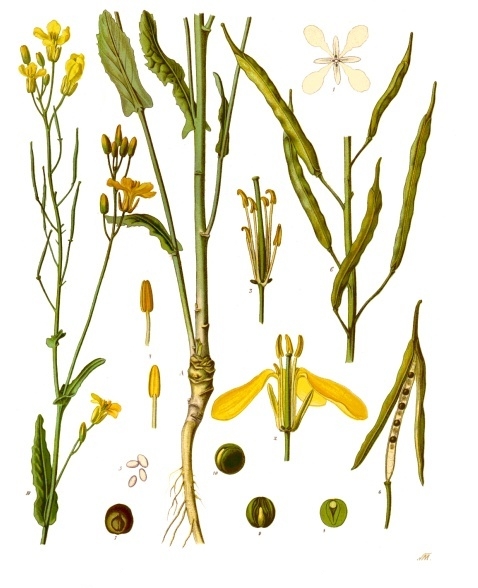 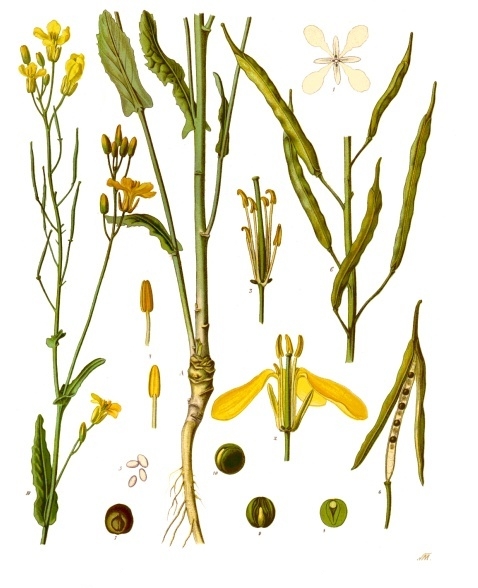 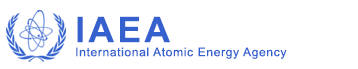 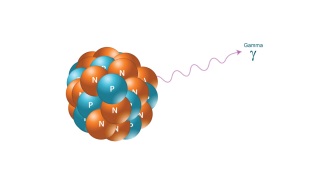 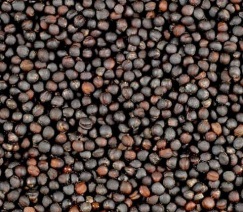 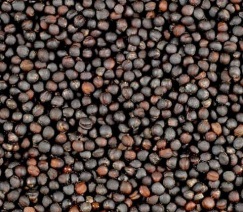 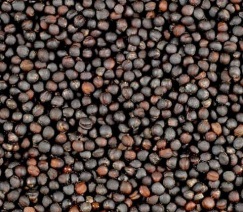 DNA Seq
M3
M2
M1
M2
M1
Gamma irradiation
~1K selfed M2 plants per one M1 individual

DNA extraction
Selfed plants
Seed stock
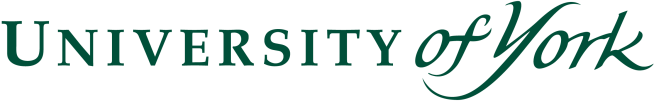 OREGIN 5 	21st  February, 2019
Genomics-led predictive mutation breeding by using Maplus gamma radiation mutagenized population
Maplus (WOSR, low GSL, high erucic, strong vernalization requirement)

Gamma irradiated at the International Atomic Energy Agency, Austria

~800 M2 lines

10x genome re-sequencing being conducted by Beijing Genomics Institute 

Genome re-sequencing ~ 600 lines completed
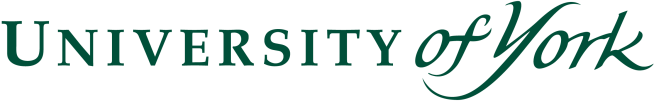 OREGIN 5 	21st  February, 2019
TDTP visualization based on mRNAseq data
in silico AACCC
in silico AAACC
B. oleracea CC
in silico ACCC
in silico AACC
in silico AAAC
in silico ACC
in silico AAC
B. rapa AA
in silico C
in silico A
Gamma irradiation M2 lines (paired siblings)
Untreated
750 Gy                 1500 Gy               1750 Gy               2000 Gy
+ C
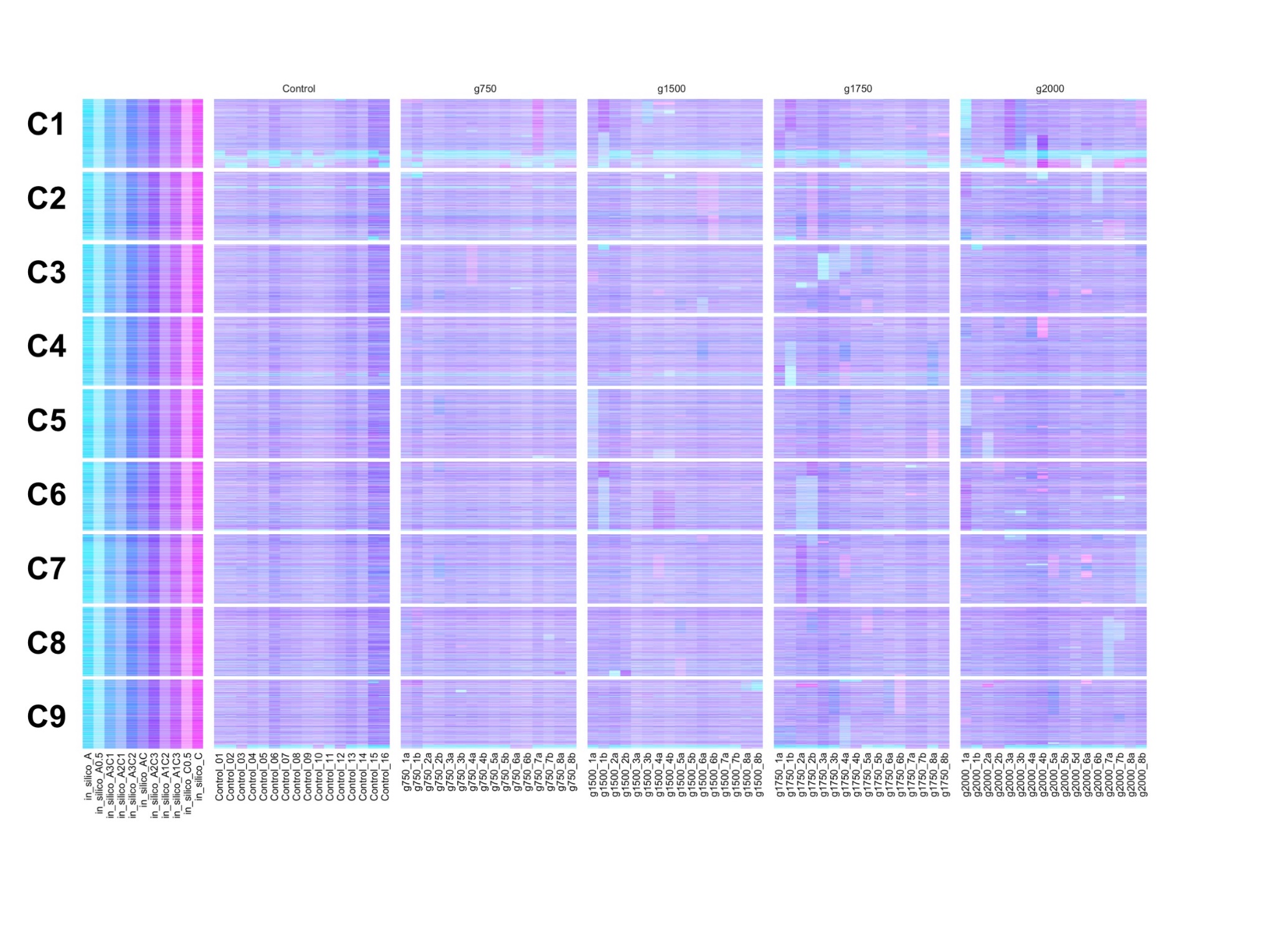 D C
D A
D A
D CC
+ A
+ A
+ A
D A
+ C
D C
+ C
+C
D A
D C
+ A
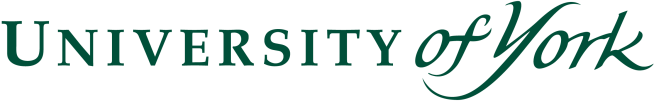 OREGIN 5 	21st  February, 2019
GDTP visualization based on DNAseq data – whole panel, chr A5
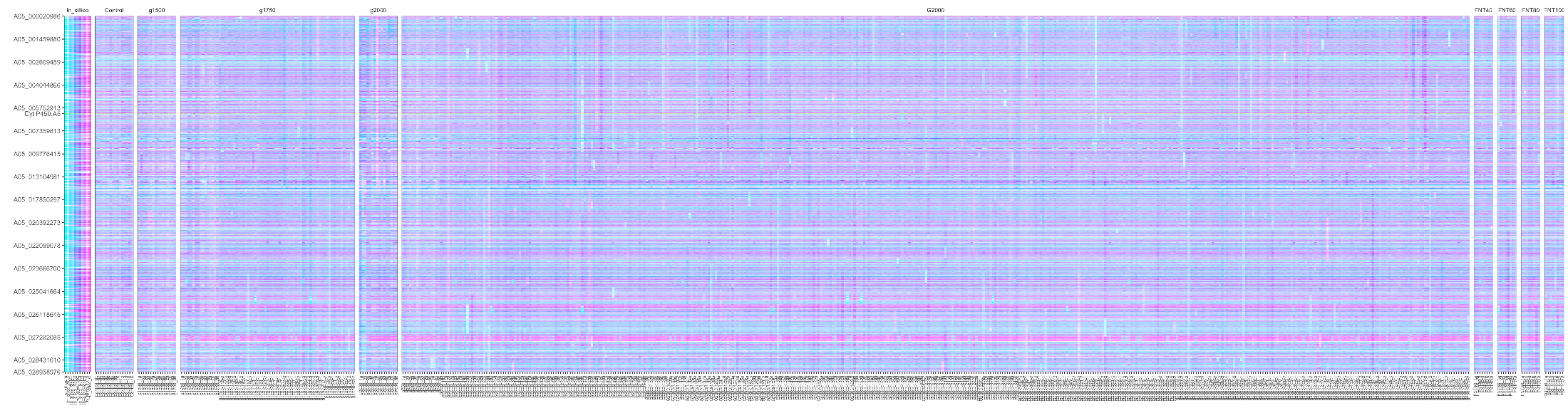 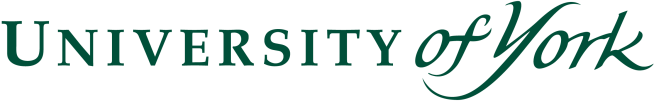 OREGIN 5 	21st  February, 2019
1st batch - candidate genes, A. thaliana orthologs of FAE1, FAD2, GTR1, GTR2, eIF, Cyt P450, CER4-like, VTE4 

56 different predicted exon frameshift mutations identified in 67 mutation lines  for 26 different gene copies. Primers were designed and they amplified the expected gene copy; however, the initially identified mutations were not confirmed by Sanger sequencing. This prompted us to change the in silico mutant selection parameters. 

58 structural mutations (duplication/deletion) identified for 26 different gene copies. Mutants confirmed by qPCR. 

663 plants grown; self-pollination seeds harvested from 379 plants so far. The rest of the plants are in different developmental stages (some are yet to flower, others did not survive to maturity). 205 confirmed mutants have been crossed with Cabriolet; 180 lines of F1 seeds have been harvested so far
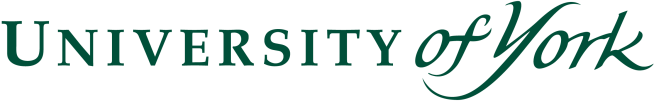 OREGIN 5 	21st  February, 2019
2nd batch

34 possible candidate genes – 61 mutant lines with increased selection threshold (≥40% variant) were identified in silico. The primer design is completed for all the mutations and we are currently testing the markers. Once the markers are confirmed to be amplifying the desired gene copy, we will start the mutant confirmation by Sanger sequencing.
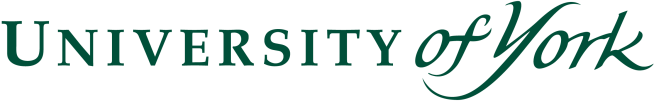 OREGIN 5 	21st  February, 2019
WP3.4 Developing pre-breeding lines from alien introgression material
CMS Ogura-based introgression material (restorer lines) characterized by transcriptome re-sequencing
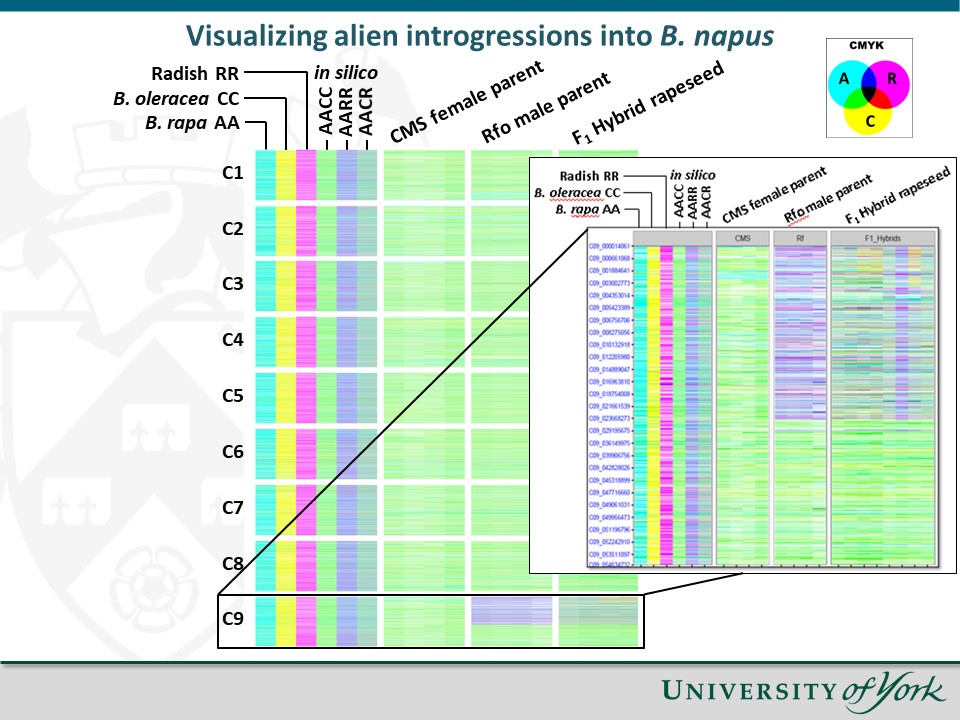 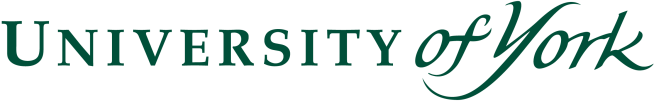 OREGIN 5 	21st  February, 2019
WP3.4 Developing pre-breeding lines from alien introgression material
CMS Ogura-based introgression material (restorer lines) characterized by transcriptome re-sequencing



Gamma irradiation used to disrupt the linkage drag by fragmenting the introgressed genome.  PCR-based screening for ~700 M2 Ogura restorer plants is under development
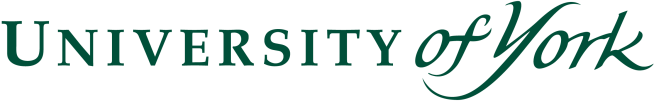 OREGIN 5 	21st  February, 2019
The Bancroft group
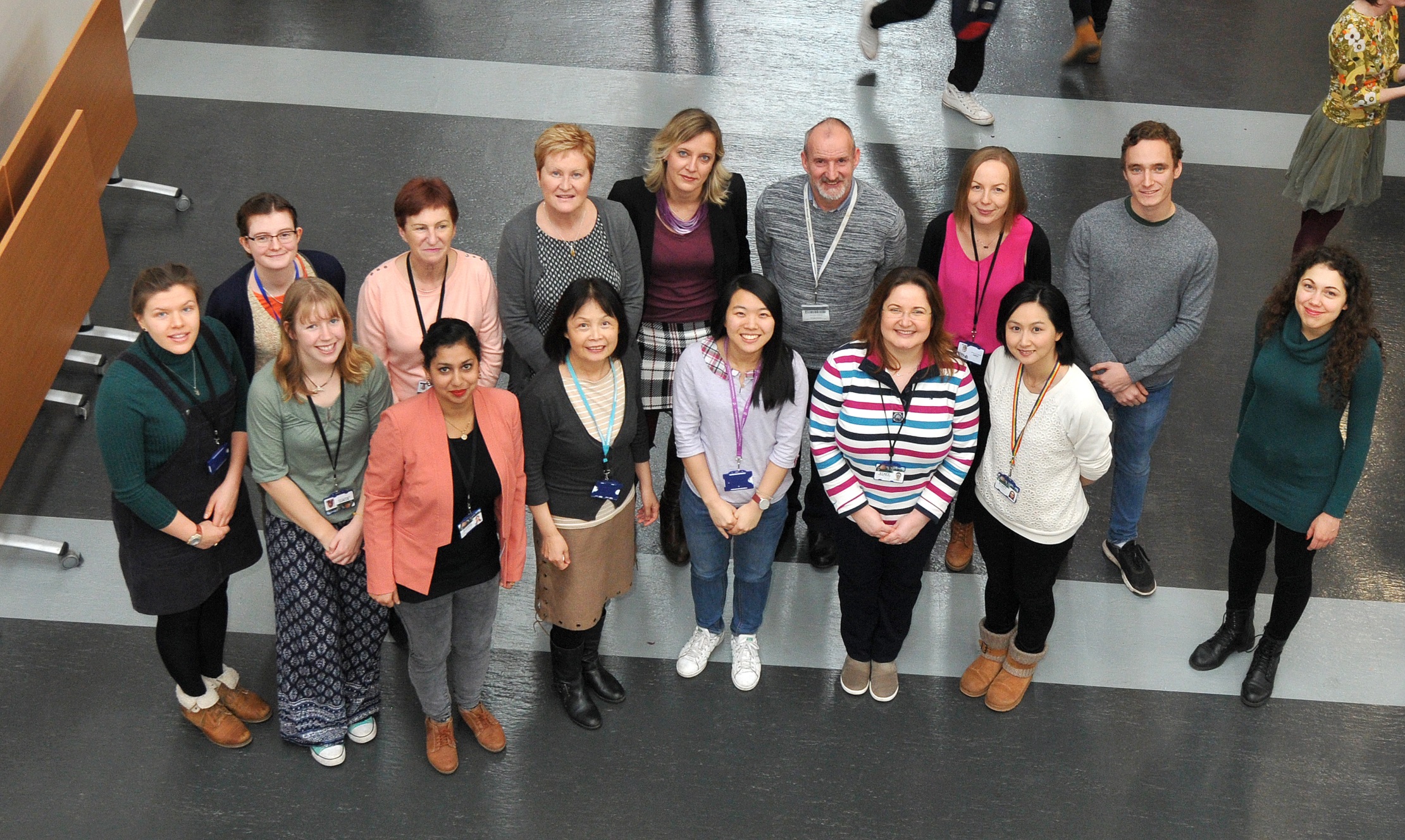 Helen         Aoife         Dorota              Julia           Lenka               Ian               Natalia            Jamie
Riordan    Sweeney   Radkiewicz     Crawford   Havlickova     Bancroft       Stawniak       Huckstep

                      Alison      Harjeevan      Lihong          Varanya          Roxana            Zhesi                           Veronika
	 Fellgett          Kaur            Cheng           Kittipol           Teodor               He                             Yankova
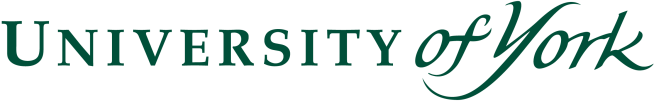 OREGIN 5 	21st  February, 2019
Wp3b	 	           Rapeseed genomic platform
Target genes for testing in the Maplus gamma radiation mutagenized population
37 different predicted exon frameshift mutations identified in 39 mutation lines  for 23 different gene copies

54 structural mutations (duplication/deletion) identified for 23 different gene copies

>600 plants grown, confirmed mutants will be crossed with Cabriolet (MAS for InDels and big structural mutations is currently under development)
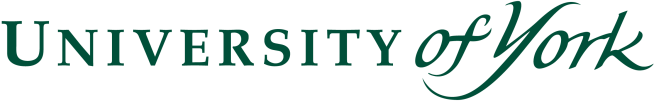 Lenka Havlickova
[Speaker Notes: In total 560/592FNT (not including 16 control plants and 32 FNT and including 8Greta’s plants)

2nd batch to be reduced (computational InDel & structural mutation identification finished)


Sinapine biosynthesis]